ENDOCRINE SYSTEM IN FISHES
Presentation by 
G.Sreekantha
Lecturer in Aquaculture
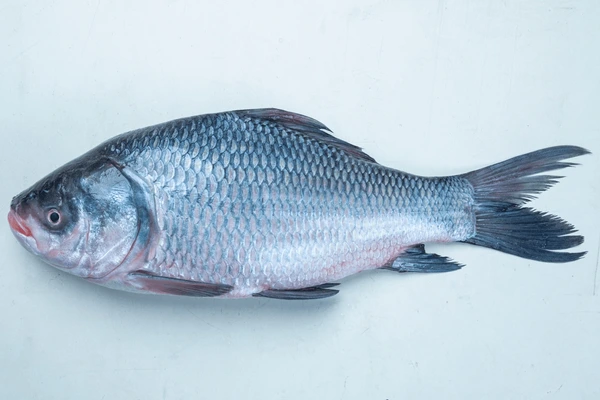 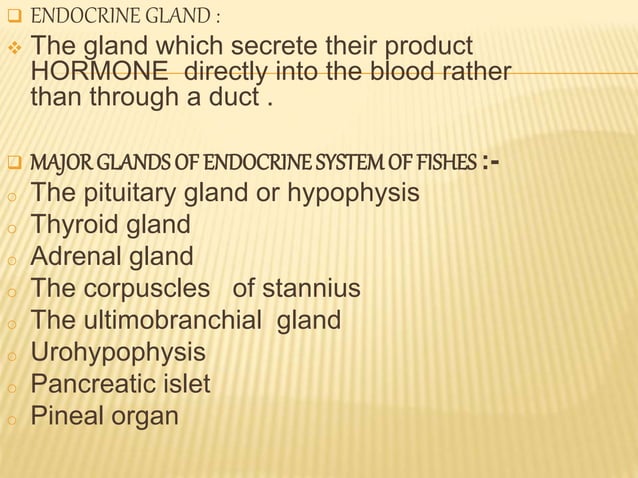 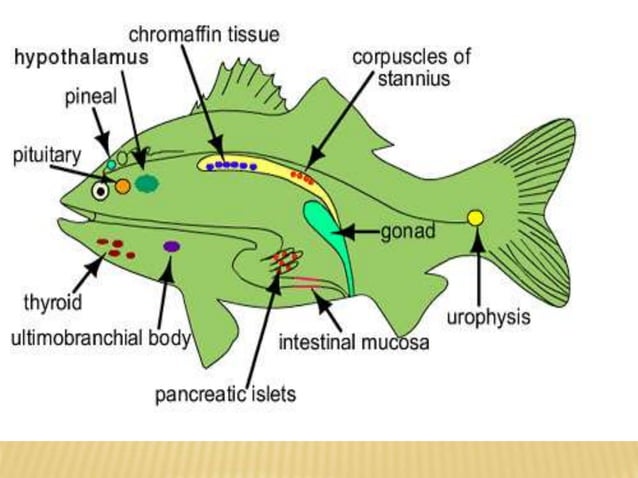 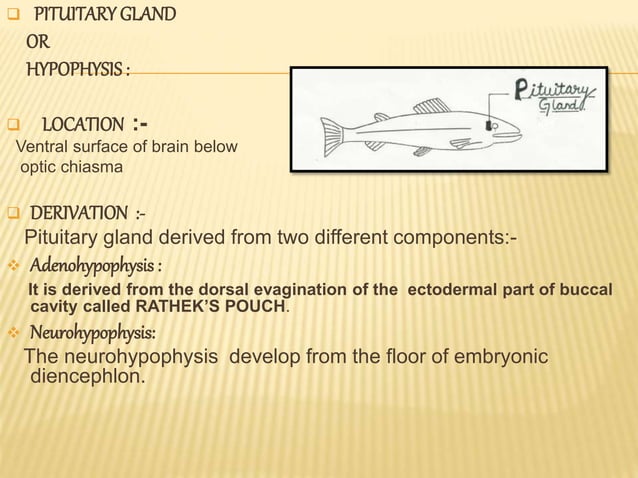 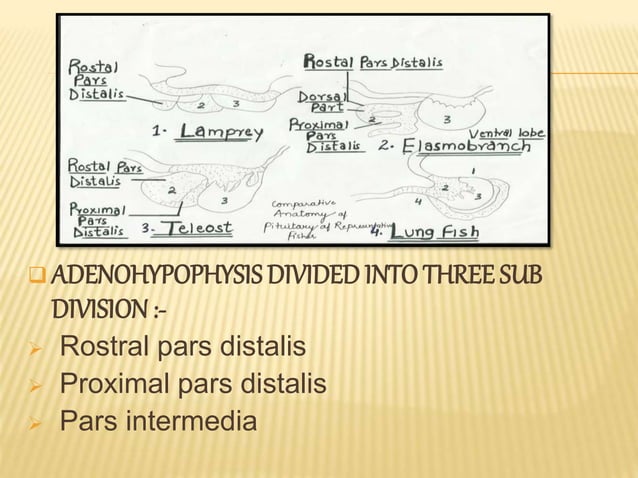 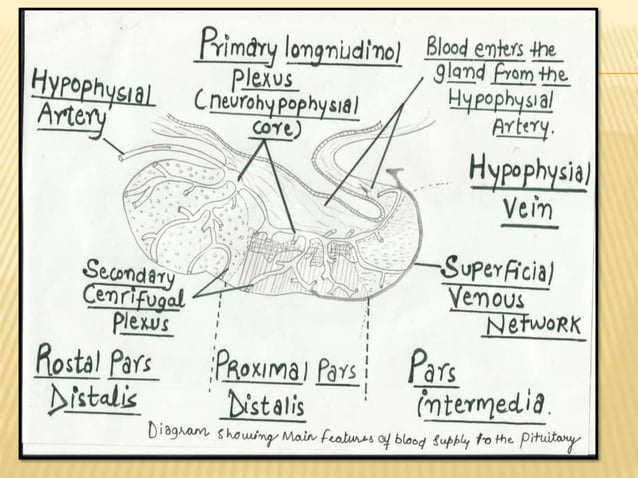 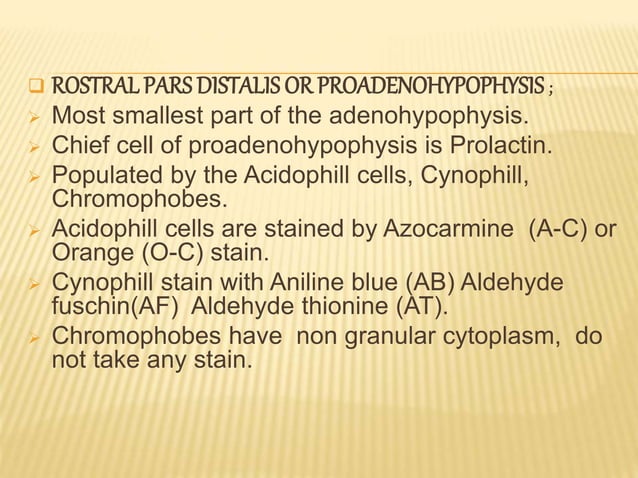 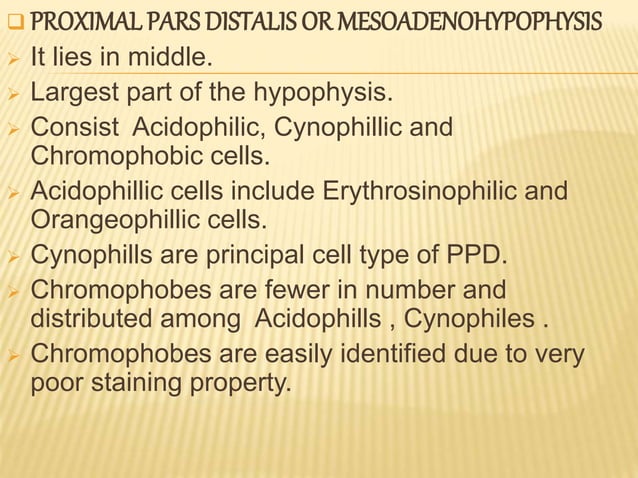 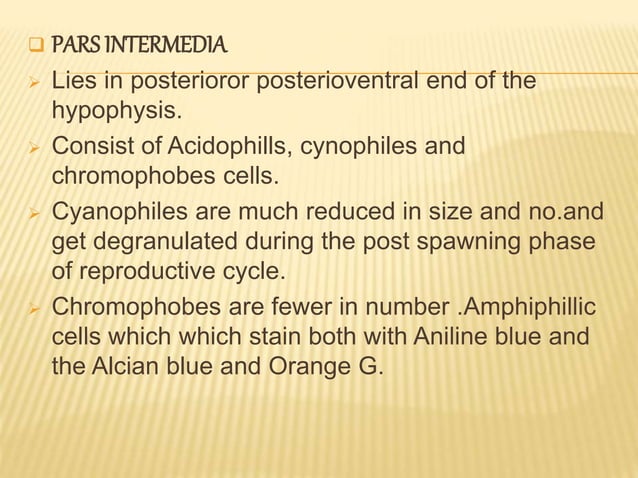 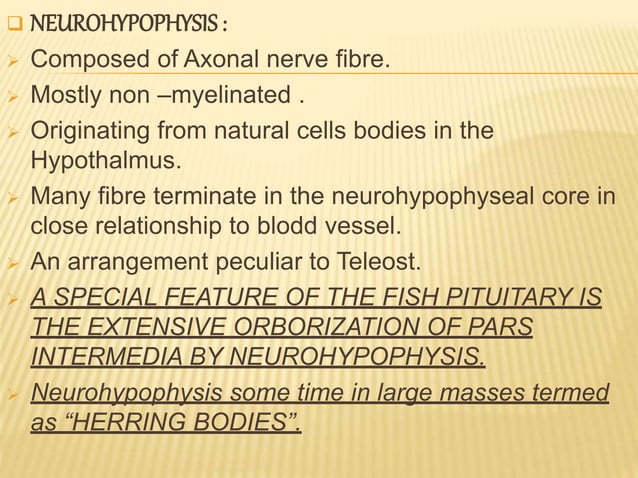 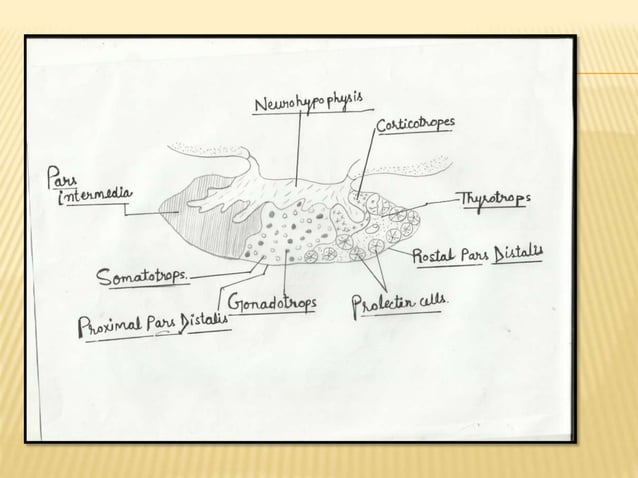 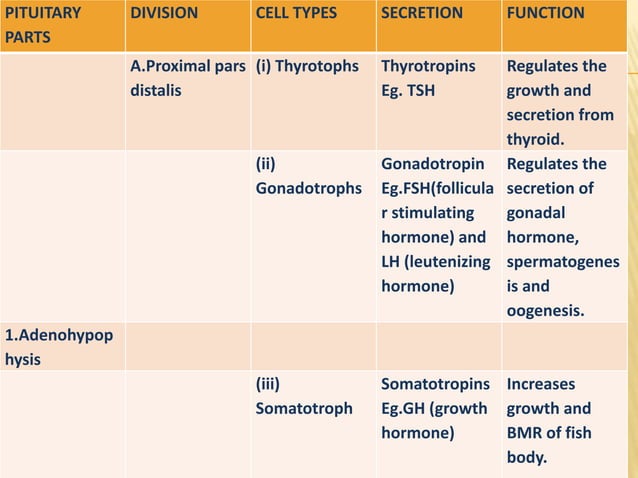 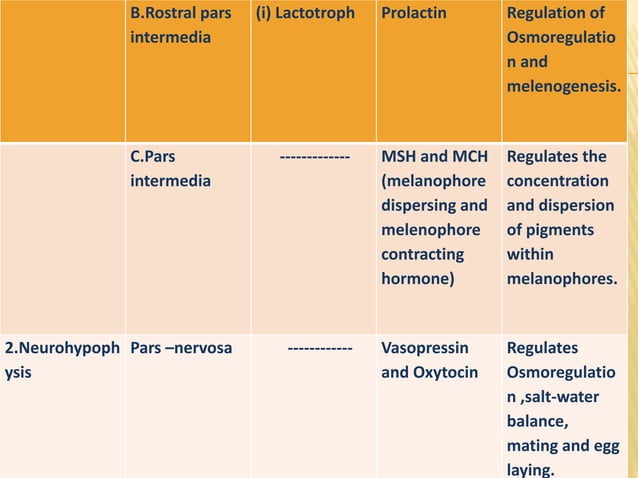 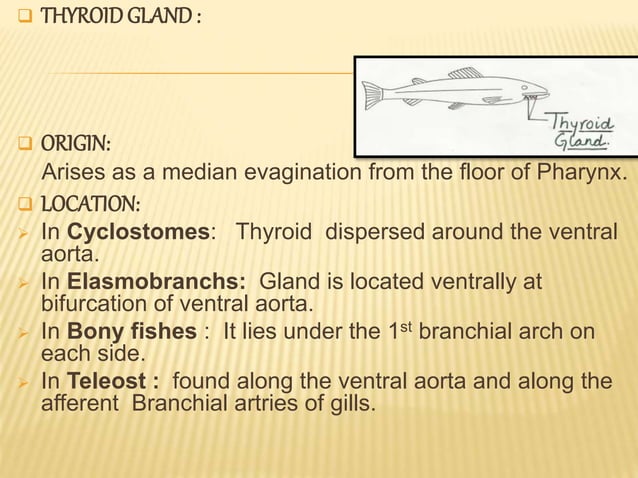 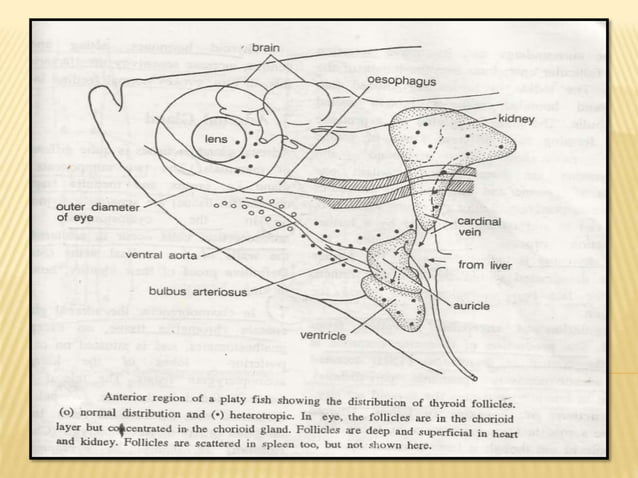 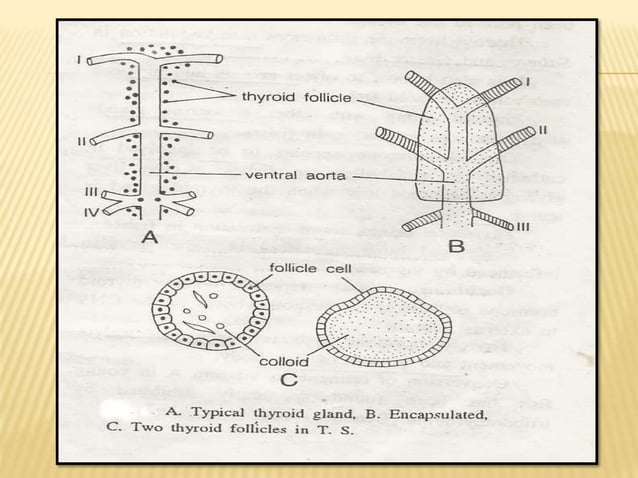 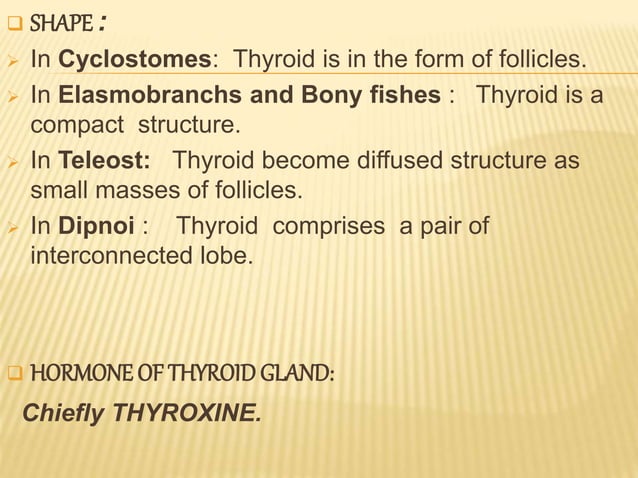 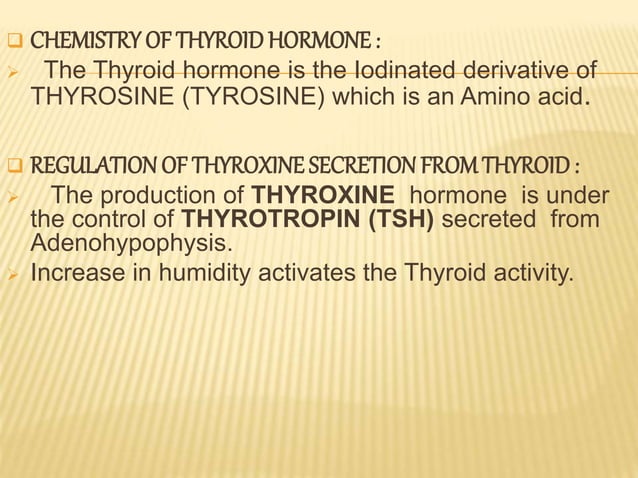 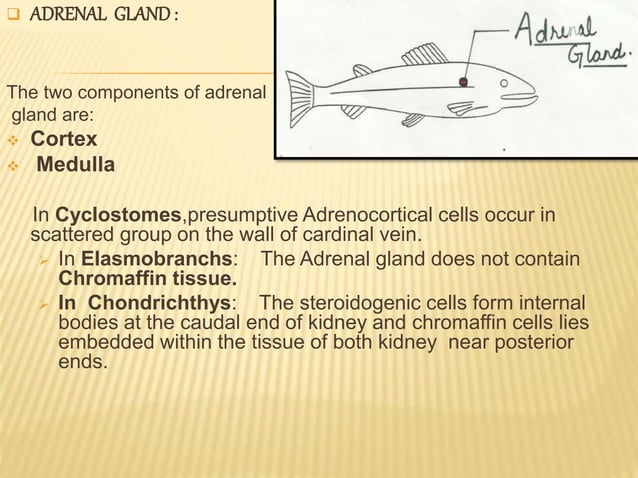 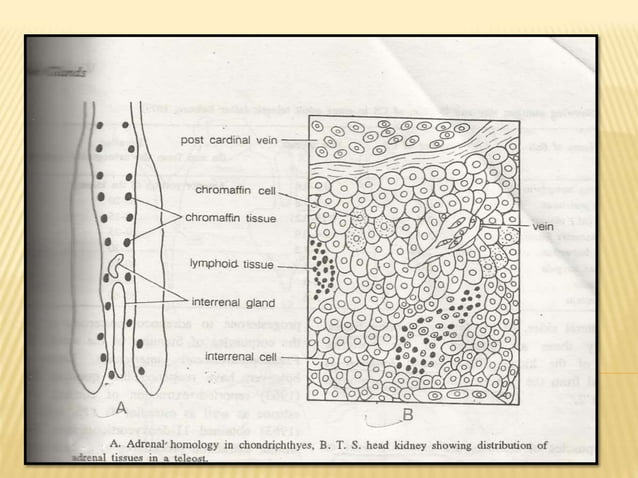 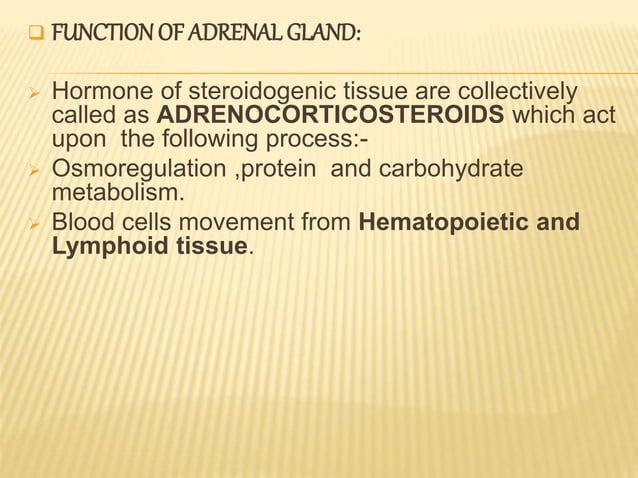 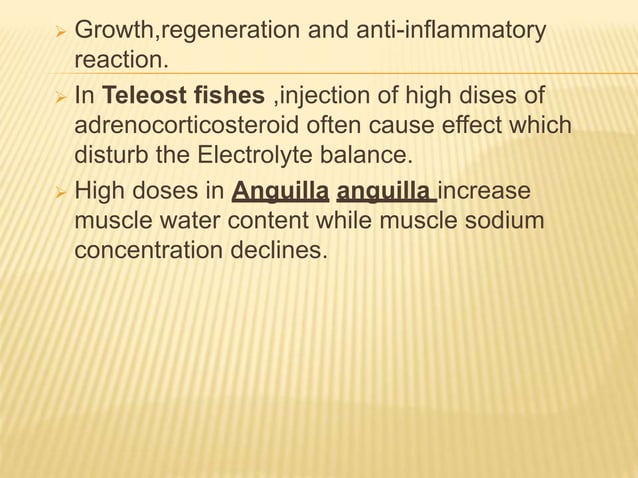 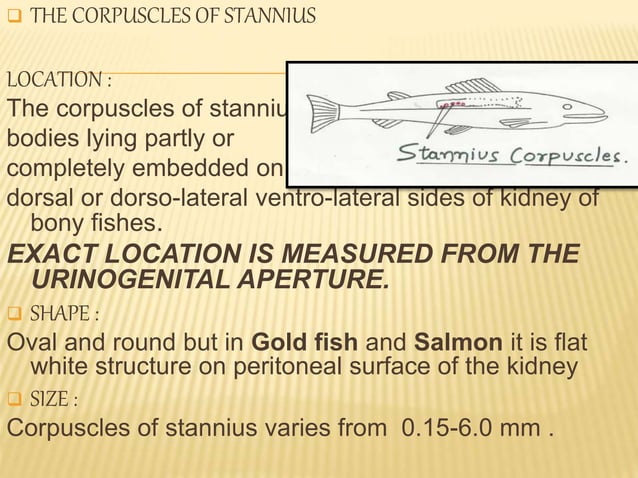 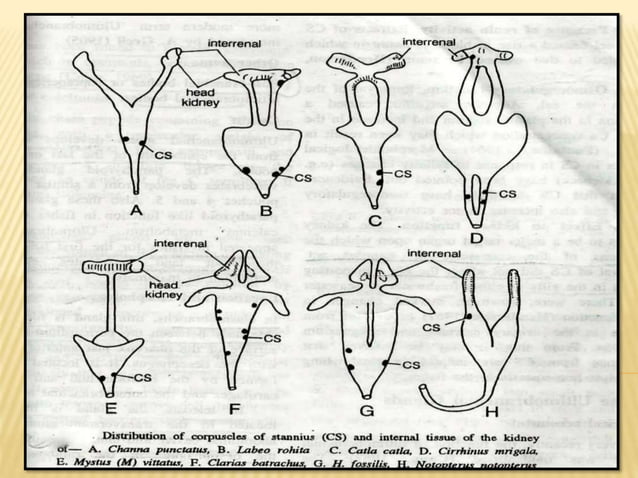 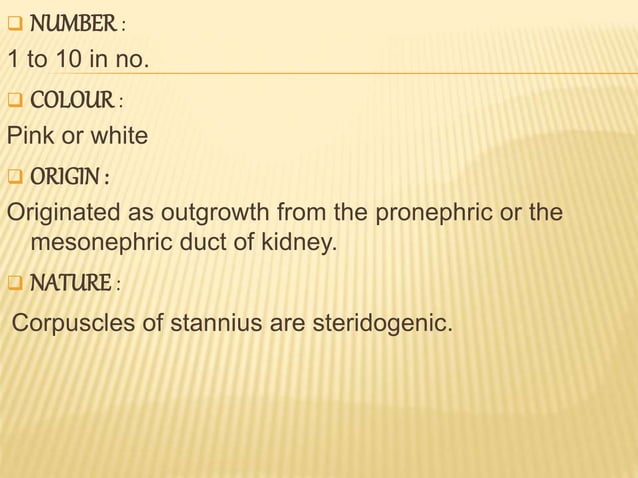 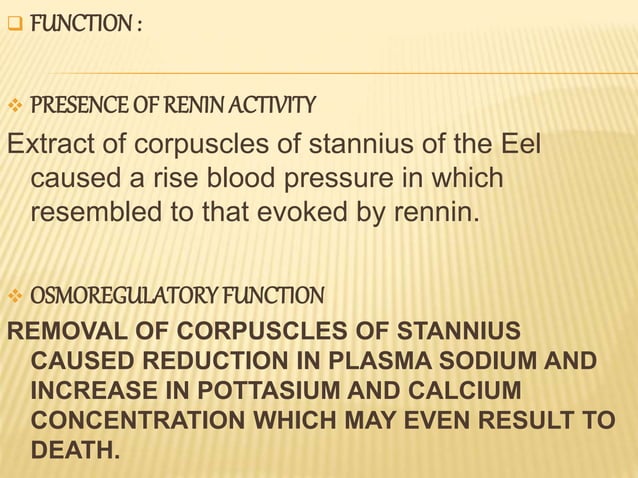 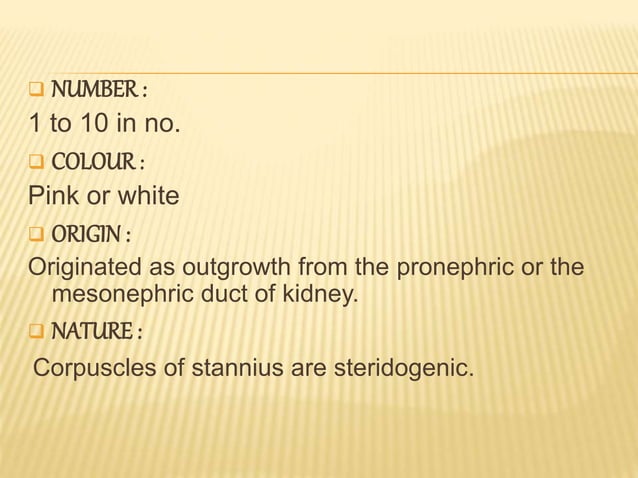 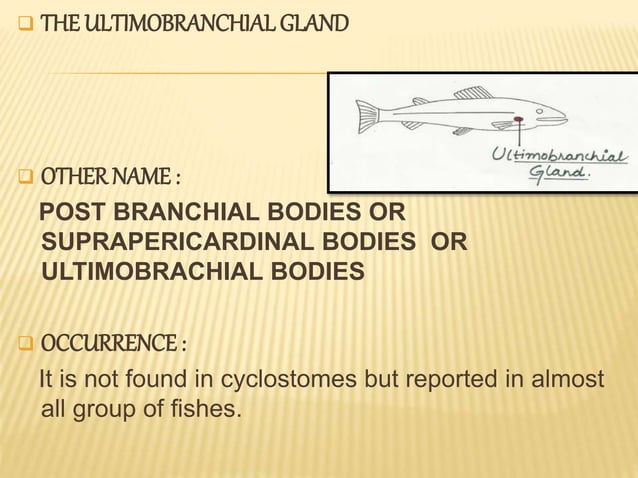 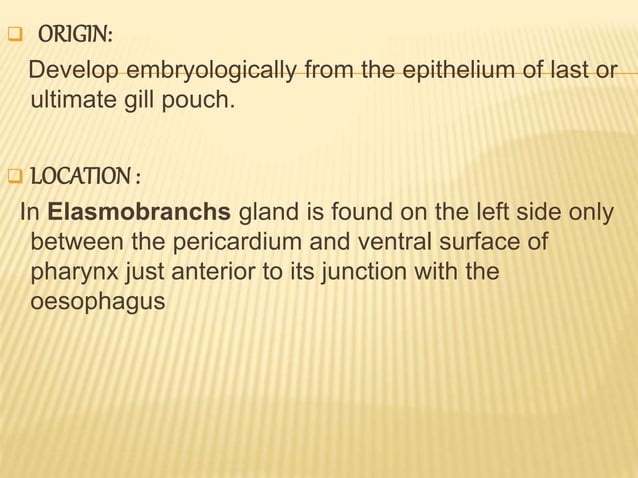 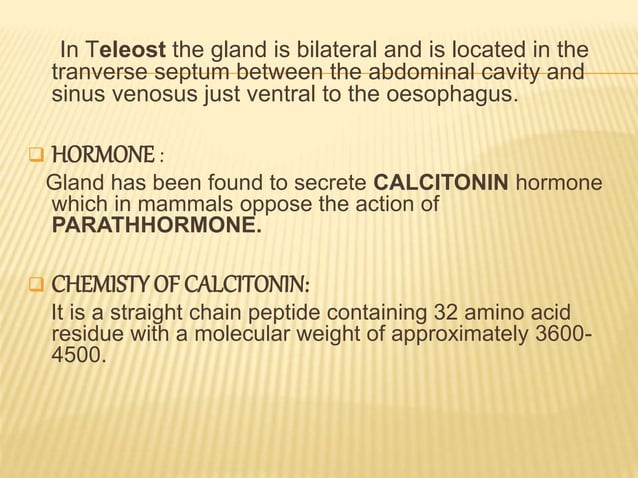 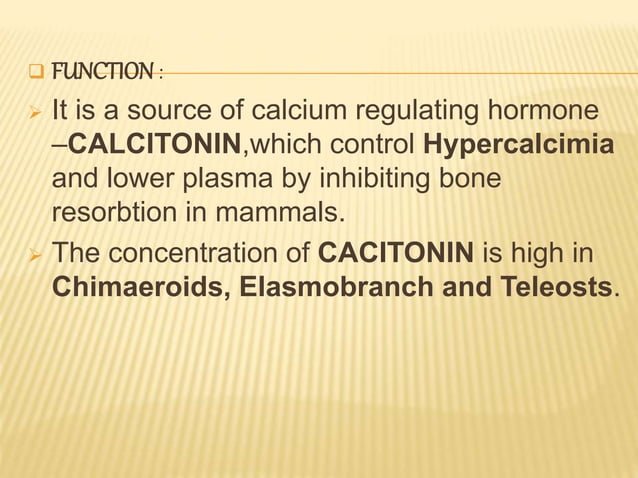 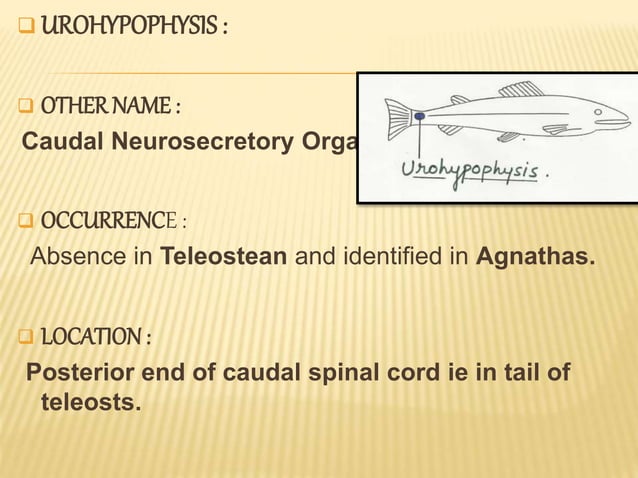 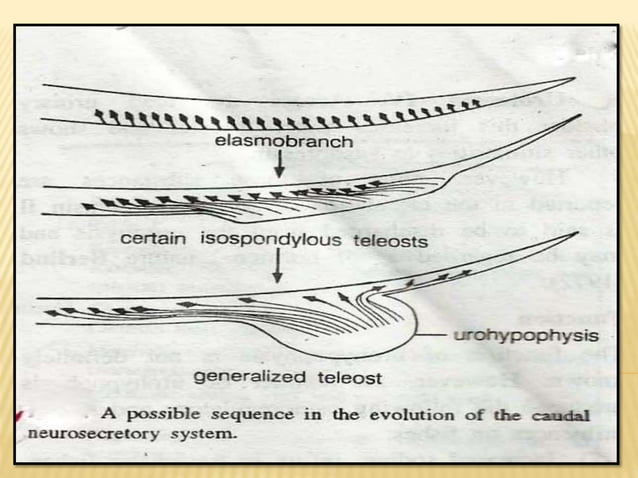 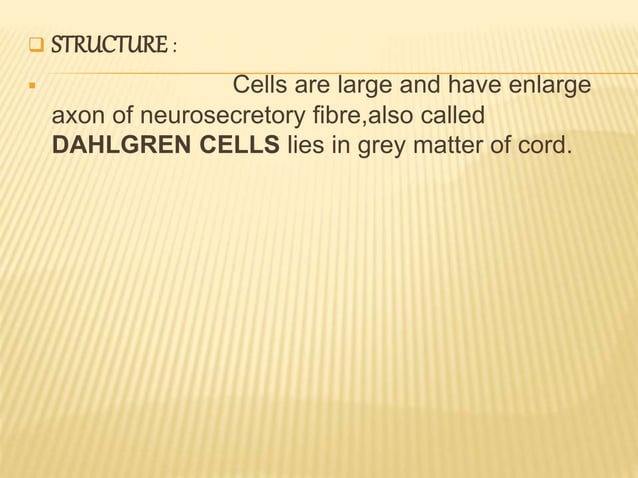 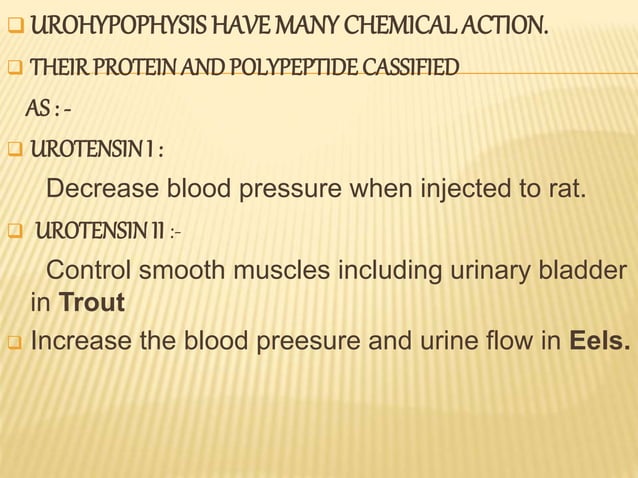 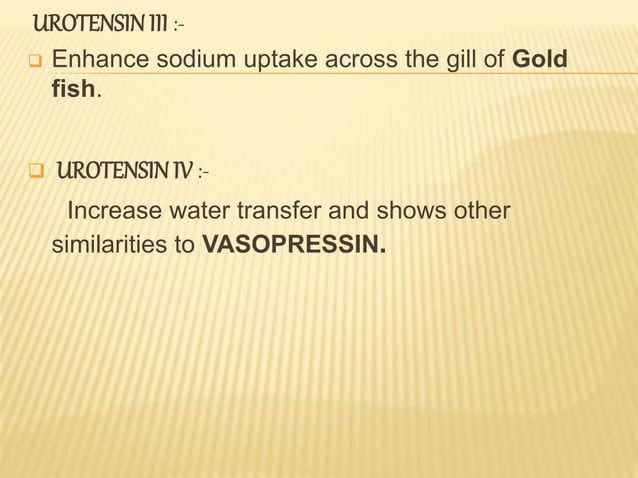 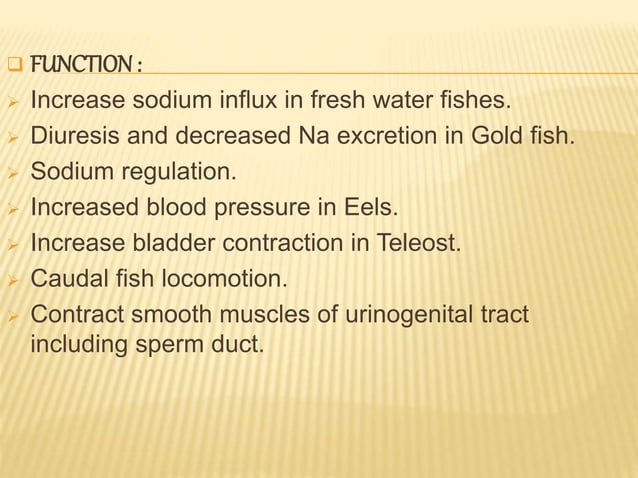 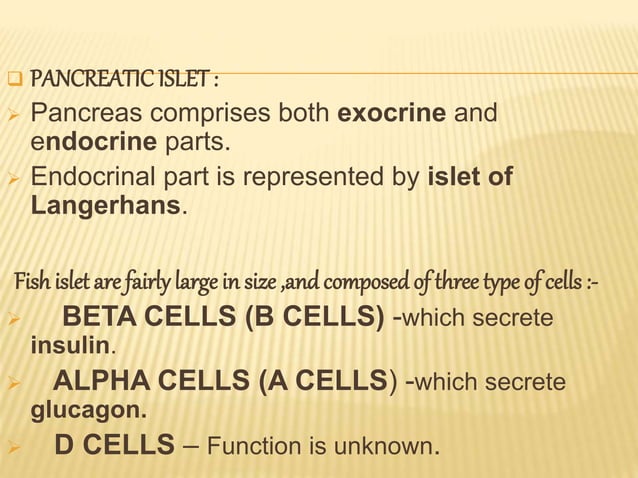 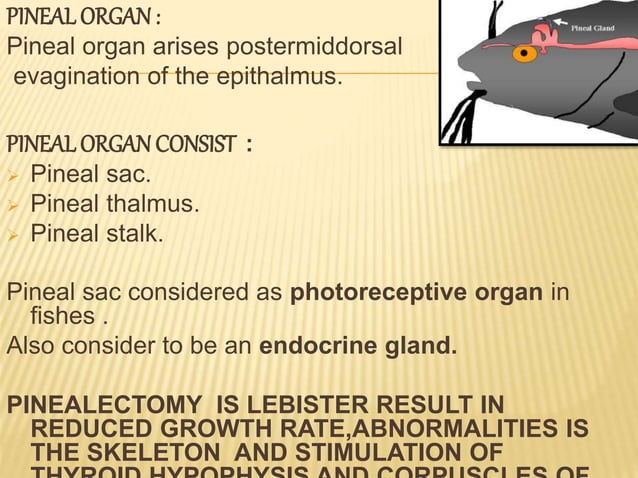 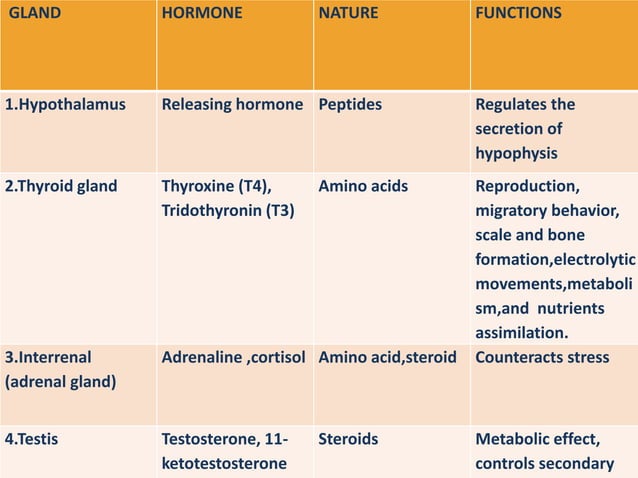 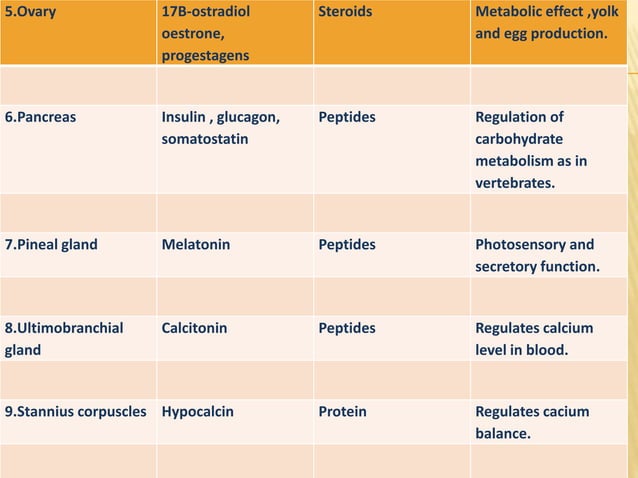 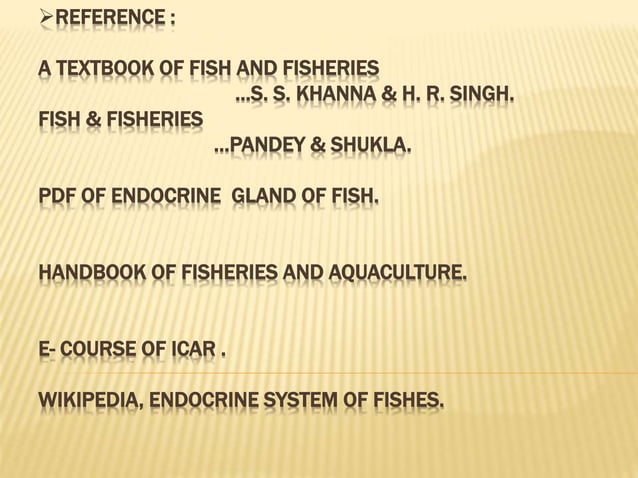 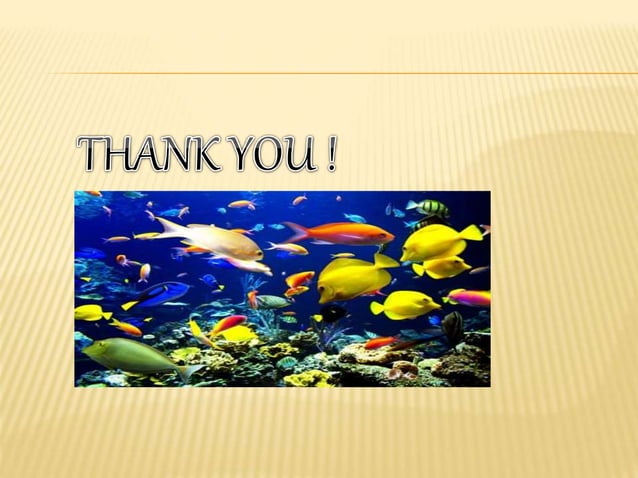